Seminář pro žadatele výzva č. 03_22_007
Šárka Müllerová, Iveta Marcinová,                      Lenka Bořecká, Jiřina Kreidlová
14. 7. 2022, Praha
OBSAH SEMINÁŘE
Výzva č. 007– žadatelé, vymezení…
Kde hledat informace
Věcné zaměření výzvy – aktivity, fáze projektu…
Cílové skupiny (indikátory)
Udržitelnost
Žádost o podporu
Hodnocení a výběr projektů
Kontakty
2
Kde hledat informace
Webový portál ESF v ČR www.esfcr.cz - 03_22_007 Podpora sociálního bydlení - www.esfcr.cz
odkazy na příručky a další dokumenty ve výzvě
ESF Fórum – klub výzvy č. 007: https://www.esfcr.cz/vyzva-007-podpora-socialniho-bydleni 
Obecná část pravidel pro žadatele a příjemce v rámci Operačního programu Zaměstnanost 
Specifická část pravidel pro žadatele a příjemce pro projekty se skutečně vzniklými výdaji a případně také s nepřímými náklady
Pravidla pro žadatele a příjemce - www.esfcr.cz
3
Časové nastavení VÝZVY
4
Alokace výzvy
Finanční alokace výzvy (rozhodná pro výběr projektů k financování): 500 000 000 CZK – včetně vlastních zdrojů

383 675 000 CZK EU podíl
116 325 000 CZK národní spolufinancování
5
Míra podpory – rozpad zdrojů financování
Míra podpory: 
Pro NNO: EU 76,735 %, státní rozpočet 23,265 %, žadatel 0 %

Pro obce, dobrovolné svazky obcí a jimi zřizované organizace do 3 000 obyv.: EU 76,735 %, státní rozpočet 18,265 %, žadatel 5 %

Pro obce, dobrovolné svazky obcí a jimi zřizované organizace nad 3 000 obyv., organizace zřizované kraji: EU 76,735 %, státní rozpočet 13,265 %, žadatel 10 % 

Pro městské části hl. m. Prahy/hlavní město Prahu a jimi zřizované organizace: EU 76,735 %, státní rozpočet 0 %, žadatel 23,265 %
6
[Speaker Notes: Pro posouzení velikosti obce je rozhodný počet obyvatel k poslednímu dni roku předcházejícího podání žádosti o podporu.
Pro posouzení velikosti obce je rozhodný počet obyvatel k poslednímu dni roku předcházejícího podání žádosti o podpor]
Maximální a minimální výše celkových způsobilých výdajů
minimální výše celkových způsobilých výdajů projektu: 
1 000 000 CZK

maximální výše celkových způsobilých výdajů projektu: 
25 000 000  CZK
7
Žadatelé
Oprávnění žadatelé: 

Obecně může dle pravidel Operačního programu Zaměstnanost plus oprávněným žadatelem být:

osoba (právnická nebo fyzická), která je registrovaným subjektem v ČR, tj. osoba, která má vlastní identifikační číslo (tzv. IČO někdy také IČ),
osoba, která má aktivní datovou schránku, 
osoba, která nepatří mezi subjekty, které se nemohou výzvy účastnit z důvodů insolvence, pokut, dluhu aj. dle následujícího odstavce.

Podmínky oprávněnosti žadatele jsou posuzovány během hodnocení a výběru projektů a musí být splněny k datu podání žádosti o podporu. Jestliže je zjištěno, že k datu podání žádosti nebyly splněny podmínky vymezené výzvou (bod 3.3. výzvy), může být přidělení podpory danému subjektu zrušeno. K otázce, zda splňují oprávněnost, se žadatelé vyjadřují v rámci čestného prohlášení v žádosti o podporu, přičemž splnění potvrzují jak za sebe, tak za případné partnery s finančním příspěvkem.
8
[Speaker Notes: Organizační složky státu, ačkoli nejsou samostatnými právnickými osobami, jsou pro tento účel nahlíženy jako osoby, které mají obdobné postavení jako právnické osoby, a patří mezi oprávněné žadatele.
Dle zákona č. 300/2008 Sb., o elektronických úkonech a autorizované konverzi dokumentů.]
Žadatelé
Oprávnění žadatelé: 

neziskové organizace, (o.p.s, církevní p.o, spolky, ústavy, nadace)
obce, 
městské části hl. m. Prahy, 
organizace zřizované obcemi a hlavním městem Prahou  (příspěvkové    
     organizace) působící v sociální oblasti,
e)  organizace zřizované kraji (příspěvkové organizace) působící v sociální oblasti
f)  organizace zřizované městskými částmi hlavního města Prahy (příspěvkové     
    organizace) působící v sociální oblasti, 
g) dobrovolné svazky obcí, 
h) poskytovatelé sociálních služeb zapsaní v registru poskytovatelů sociálních         
    služeb. 

Žadatel, který je neziskovkou nebo organizací zřizovanou obcemi, musí být v době podání žádosti o podporu registrovaným poskytovatelem soc. služby sociální prevence podle § 78 zákona č.108/2006 Sb. a příslušnou službu sociální prevence (§53 až § 70) poskytuje alespoň 24 měsíců.
9
Žadatelé
Pro aktivitu B5. Strategické a koordinační aktivity na území obce nebo širším území je oprávněným žadatelem jen typ žadatele pod písmeny b), c), d), f) a g). 

V případě nestátních neziskových organizací a organizací zřizovaných obcemi/kraji/městskými částmi hlavního města Prahy/hlavním městem Prahou (příspěvkových organizací) bude povinné:

prokázat zkušenost v oblasti prevence ztráty bydlení či v sociální práci v oblasti podpory bydlení v posledních 24 měsících před podáním žádosti o podporu,
detailně popsat komunikaci a spolupráci s obcí, na jejímž území bude organizace projekt realizovat (případně lze doložit oslovení obce/městské části ke spolupráci, stanovisko obce/městské části ke spolupráci v projektu či obec/městská
10
[Speaker Notes: Žadatel výše uvedenou zkušenost prokáže tím, že v rámci samostatné přílohy k žádosti o podporu (viz příloha č. 4 k výzvě) popíše svou konkrétní praxi/zkušenost s oblastí sociálního bydlení, zabydlování klientů, sociální prací (například uvede služby, které poskytuje, uvede projekty, které realizoval). 

V případě podání žádosti o podporu žadatelem, který je registrovaný poskytovatel sociální služby podle § 78 zákona č. 108/2006 Sb., o sociálních službách, ve znění pozdějších předpisů, bude zkušenost prokázána poskytováním příslušné služby sociální prevence (§53 až 70) alespoň po dobu 24 měsíců do dne podání žádosti o podporu. 
Bude-li projekt realizován v partnerství, bude zkušenost žadatelů v oblasti zabydlování cílové skupiny prokazována primárně u žadatele, nebude možné praxi prokazovat pouze prostřednictvím partnera.]
PARTNERSTVÍ
Pro tuto výzvu jsou oprávněnými partnery s finančním příspěvkem všechny subjekty uvedené v kap. 3.3 této výzvy a dále Obchodní korporace vymezené zákonem č. 90/2012 Sb., o obchodních korporacích 
Všechny podporované aktivity mohou být realizovány prostřednictvím partnerů s finančním příspěvkem. 
Příjemce v projektu realizovaném v partnerství s partnerem/y s finančním příspěvkem musí vlastními silami zajistit realizaci minimálně 30 % aktivit/rozpočtu projektu. 
Příspěvkové organizace územně samosprávného celku nemohou mít za partnera s finančním příspěvkem svého zřizovatele
Povinnost zapojení partnera typu b), c) a g) v projektu platí pro žadatele typu d) a f) (viz vymezení žadatelů dle části 3.3 této výzvy) při realizaci aktivity B5. Strategické a koordinační aktivity na území obce nebo širším území
11
[Speaker Notes: Porušením této podmínky není stav, kdy bude na základě faktického čerpání výdajů projektu v závěrečné zprávě o realizaci projektu a spolu s ní předložené závěrečné žádosti o platbu identifikováno jiné rozdělení nákladů projektu, než je uvedeno ve schváleném právním aktu.]
Závazné podmínky pro žadatele
Obecné principy 
Bydlení musí být zajištěno ve standartních nájemních bytech
Bydlení musí být nesegregované, nekoncentrované
Musí se jednat o samostatné bydlení
Musí být nastavena adekvátně individuální podpora pro zvolenou cílovou skupinu

Tzv. housing-led přístup může mít více podob (např. Housing first, Rapid rehousing, Critical time intervention, Floating support aj.), které mají společné některé prvky, jenž je povinen žadatel v projektu naplnit:
rychlé zabydlení do standardních bytů (tedy zabydlení bez tréninkové fáze, bez zkušební krátkodobé smlouvy, a to v řádu jednotek měsíců dle možností příjemce a lokálních podmínek),
dlouhodobé bydlení bez předpokladu, že se domácnost bude po čase stěhovat jinam v jiných případech, než je neplnění nájemní smlouvy,
podpora dle individuálních potřeb cílové skupiny v přirozeném prostředí domácnosti,
bez mezistupňů a podmínek abstinence, léčby či přípravného programu (např. tréninkového bydlení),
oddělení podpory nájemníků od správy bytového fondu, 
byty nejsou koncentrovány v 1 domě či vyloučené lokalitě

Realizace projektů podle principů Housing First je možná – viz. příloha č.6 výzvy
12
[Speaker Notes: Výjimku lze řešit v případě zajištění nebo zprostředkování bydlení na základě podnájemní smlouvy (není obecně doporučováno a podnájemní smlouvy by neměly tvořit více než 20 % z celkových smluv) za podmínek uvedených dále níže v textu]
Závazné podmínky pro žadatele
Žadatel vytvoří v rámci projektu program HF, který bude vycházet ze základních definičních znaků přístupu HF (8 principů), které jsou vodítkem pro žadatele/příjemce při vytvoření programu HF:

Rychlý přístup ke standardnímu bydlení bez přípravy - každý může bydlet samostatně, když se mu poskytne adekvátní a flexibilní podpora, dle individuálních potřeb, a nepotřebuje se na bydlení specificky připravovat

Možnost volby a kontroly pro uživatele služeb - Poskytovatelé sociální služby přistupují k uživateli služby s respektem a vřelostí. O cílech a aktivitách podpory rozhoduje uživatel služby

Oddělení bydlení a podpory – HF uplatňuje princip oddělení podpory od bydlení. To znamená, že bydlení uživatelů programu HF není podmíněno plněním plánu podpory, musí být ovšem akceptována každotýdenní návštěva sociálního pracovníka v domácnosti při vstupu účastníka do projektu, pokud tomu situačně nebrání závažné důvody. Program HF garantuje nabídku podpory i v případě, že uživatel poruší podmínky nájemní smlouvy a musí být vystěhován.

 Zaměření na zotavení (vč. komunitní integrace a desegregace) – HF se orientuje na celkovou kvalitu života (well-being) uživatele programu. To zahrnuje jeho fyzické i duševní zdraví, vztahy s partnerem, rodinou či přáteli, zapojení do komunity a společenského dění. Bydlení je poskytováno rozptýleně, v oblastech s dostupnou základní infrastrukturou.
13
[Speaker Notes: Organizační složky státu, ačkoli nejsou samostatnými právnickými osobami, jsou pro tento účel nahlíženy jako osoby, které mají obdobné postavení jako právnické osoby, a patří mezi oprávněné žadatele.
Dle zákona č. 300/2008 Sb., o elektronických úkonech a autorizované konverzi dokumentů.]
Závazné podmínky pro žadatele
základní definiční znaky přístupu HF (8 principů)

5. Harm reduction - činnosti snižování rizik spojených s užíváním návykových, omamných a psychotropních látek či snižování poškození souvisejících s jejich užíváním u osob, které je v současnosti užívají a nejsou prozatím motivovány k tomu, aby užívání zanechaly, nebo nemohou přestat návykové, omamné a psychotropní látky užívat)

6. Robustní podpora a aktivní zapojení bez donucení -poskytuje síť podpory dle individuálních potřeb. Sociální práce musí primárně plnit podpůrnou a konzultační úlohu, nikoli sloužit ke kontrole nájemníků

7. Flexibilní podpora tak dlouho jak je potřeba - Délka trvání spolupráce, aktivity podpory a její intenzita bude adekvátně reagovat na individuální potřeby uživatele

8. Housing First je určeno pro ty nejohroženější, přednostně pro ty s potřebou komplexní podpory - Komplexní podpora programu Housing First je určena pro účastníky, kteří z jiných programů a služeb vypadávali a čelí vícero bariérám. Kritéria pro definici cílové skupiny jsou obsažena v textu výzvy. Organizace umí rozeznat účastníky s komplexními potřebami, takové účastníky do programu Housing First prioritizuje a umí jim nabídnout individuální podporu, která reaguje na jejich specifika.
14
[Speaker Notes: Organizační složky státu, ačkoli nejsou samostatnými právnickými osobami, jsou pro tento účel nahlíženy jako osoby, které mají obdobné postavení jako právnické osoby, a patří mezi oprávněné žadatele.
Dle zákona č. 300/2008 Sb., o elektronických úkonech a autorizované konverzi dokumentů.]
Závazné podmínky pro žadatele
Zařazení do programu není podmíněno předchozí spoluprací se sociálním pracovníkem/sociální službou.

Rychlé zabydlení (tj. bez „tréninku“ či mezistupňů) CS do standardních bytů je s nájemní smlouvou na min. 12 měsíců a s nabídkou podpory dle individuálních potřeb. Pouze v odůvodněných případech lze první nájemní smlouvu uzavřít i na kratší dobu, minimálně však na dobu 6 měsíců. Uzavření smlouvy s klientem na kratší dobu může nastat jen v individuálních případech jednotlivých nájemníků pouze dvakrát za sebou nebo pouze dvakrát za dobu realizace projektu a alespoň jedna smlouva za dobu realizace musí být uzavřena na 12 měsíců (v případě projektu s dobou trvání kratší než 24 měsíců), tuto výjimku nelze v projektu využívat plošně.

V případě přechodu nájemní smlouvy na jiného člena rodiny bude nutné ověřit potřebnost práce s cílovou skupinou a postupovat dle individuálních potřeb cílové skupiny. Např. do projektu bude zařazena rodina (matka s dítětem, k ní se přistěhuje partner, spolu se starají o dítě, ale matka náhle zemře, v bytě zůstává partner s dítětem, nájemní smlouva je na matku, přechází na partnera).
15
Závazné podmínky pro žadatele
V rámci těchto principů je žadatel/příjemce povinen vždy naplnit tato kritéria:

Podmínky, které uživatel musí splnit před přijetím do programu/podpisu smlouvy nepřesahují rámec prokázání bytové nouze v kombinaci s vícerými závažnými problémy a akceptace osobních návštěv sociálního pracovníka (zpravidla) 1x týdně při vstupu do programu.

Byt splňuje parametry standardního bytu s potřebným vybavením.

Program zajistí praktické oddělení podpory (sociální práce a další podpory) od správy bytového fondu a komunikace ze strany majitele bytu tak, aby nedocházelo ke konfliktu rolí mezi poskytováním podpory a správou nájemního vztahu

Nájemní smlouva není podmíněná plněním individuálního plánu podpory (nevypoví se, pokud uživatel nepotřebuje či nechce spolupracovat se službou). 

Pro vstup do bydlení se nevyžaduje abstinence ani účast v léčebném, odvykacím či terapeutickém programu
16
[Speaker Notes: V případě přechodu nájemní smlouvy na jiného člena rodiny bude nutné ověřit potřebnost práce s cílovou skupinou a postupovat dle individuálních potřeb cílové skupiny. Např. do projektu bude zařazena rodina (matka s dítětem, k ní se přistěhuje partner, spolu se starají o dítě, ale matka náhle zemře, v bytě zůstává partner s dítětem, nájemní smlouva je na matku, přechází na partnera).]
Věcné zaměření výzvy č. 007
Hlavním cílem aktivit této výzvy je zajistit podporu sociálního začleňování osob v bytové nouzi a bytovou nouzí ohrožených spočívající v přímé podpoře cílové skupiny zejména v podpoře zabydlování do bytů s podporou sociální práce a v podpoře integrovaného řešení bytové nouze včetně systémového ukotvení.
Výzvou jsou podporovány zejména aktivity, které mají přímý dopad na cílovou skupinu, tj. aktivity zaměřené na příčiny problémů cílové skupiny, které spočívající především v přímé práci s cílovou skupinou. V projektech je možné spolu s aktivitami souvisejícími s přímou prací s cílovou skupinou podpořit i aktivity zaměřené na vzdělávání pro cílovou skupinu zaměstnanců příjemce.
Aktivita A je pro všechny žadatele o podporu povinná, ostatní B aktivity jsou volitelné a je možné je v jednom projektu vzájemně kombinovat tak, aby odpovídaly potřebám cílové skupiny, které musí být v projektu zmapovány
17
Podporované aktivity
Podporované aktivity:
Podpora zabydlování a podpora bydlení – povinná aktivita
Podpora integrovaného řešení – volitelné aktivity:
      B1. Kontaktní místo pro bydlení
      B2. Sociální realitní agentura/garantované bydlení
      B3. Posílení prevence ztráty bydlení
      B4. Podpora multidisciplinárních týmů při řešení bytové situace, case    
            managementu, vytváření podpůrných služeb
     B5. Strategické a koordinační aktivity na území obce nebo širším území (aktivita pouze 
            pro žadatele typu b))
     B6. Přechod do bydlení při odchodech z institucí
     B7. Nástroje na podporu sousedského soužití
     B8. Prevence a řešení diskriminace v oblasti bydlení
     B9. Facilitace vzájemné podpory, svépomocí a dalších participativních forem podpory 
           bydlení
18
[Speaker Notes: Porušením této podmínky není stav, kdy bude na základě faktického čerpání výdajů projektu v závěrečné zprávě o realizaci projektu a spolu s ní předložené závěrečné žádosti o platbu identifikováno jiné rozdělení nákladů projektu, než je uvedeno ve schváleném právním aktu.]
Podporované aktivity
Popis podporovaných aktivit je uveden v příloze č. 1 Popis aktivit (doplnění bodu 4.1 výzvy).

Výdaje na zajištění vzdělávání a supervize realizačního týmu hradí příjemce z paušálu. 

V případě, že žadatel plánuje realizovat vzdělávání a supervizi realizačního týmu, je žadatel povinen toto vzdělávání a supervizi realizačního týmu detailně popsat v žádosti o podporu v samostatné klíčové aktivitě a zároveň je povinen nastavit i vzhledem k této aktivitě odpovídající indikátory a jejich hodnoty (viz bod 4.2 výzvy).
Propojení na veřejnou podporu – podporu de minimis
19
[Speaker Notes: Porušením této podmínky není stav, kdy bude na základě faktického čerpání výdajů projektu v závěrečné zprávě o realizaci projektu a spolu s ní předložené závěrečné žádosti o platbu identifikováno jiné rozdělení nákladů projektu, než je uvedeno ve schváleném právním aktu.]
Fáze projektu
Projekt může být rozdělen do dvou fází – přípravné a realizační.

Přípravná fáze

Délka přípravné fáze v měsících může být maximálně 1/6 doby realizace projektu. 
V přípravné fázi lze podpořit tyto aktivity:
-  zajištění disponibilních bytů, úpravy a vybavení bytů určených pro/s účastníky projektu (vč. vyhodnocení absorpční kapacity lokality a vyhodnocení maximálního počtu sociálních bytů na vchod),
-  výběr/upřesnění cílové skupiny a účastníků programu,
-  mapování individuálních potřeb podpory (tvorba nástroje/metodiky pro vyhodnocení potřeb), výběr a příprava projektového týmu, včetně vzdělávání týmu (po celou dobu trvání přípravné fáze je možno hradit náklady práce zpravidla nejvýše 1,5 úvazku, náklady na práci celého týmu je podporovaná nejvýše v délce 2 měsíců přípravné fáze),
-  vytvoření podpůrné spolupracující sítě (vyjednávání a nastavení procesů spolupráce).

Nezařazení přípravné fáze do žádosti o podporu není bráno jako nesplnění podmínek výzvy.

.
20
[Speaker Notes: Například při délce trvání projektu 36 měsíců je maximální délka trvání přípravné fáze v rámci projektu 6 měsíců]
Fáze projektu
Realizační fáze
Délka realizační fáze je nastavena minimálně na 5/6 doby realizace projektu. 
V polovině realizační fáze musí být obsazenost bytů minimálně 50 % (součet všech měsíců, kdy byly jednotlivé byty obsazeny, v poměru k součinu x měsíců a plánovaného počtu bytů). Zároveň při realizaci projektu platí povinnost, že 100 % plánovaného počtu bytů musí být obsazeno klienty po dobu min.1 roku a v závěru projektu musí být obsazeny všechny plánované počty bytů, resp. příjemce bude mít v evidenci 100 % počtu nájemních smluv.  

V realizační fázi lze podpořit tyto aktivity:
příprava účastníků na změnu bydlení,
zabydlování účastníka,
podpora při bydlení,
zajištění dalších bytů (volitelná činnost, pokud bude zajištění bytů řešeno v přípravné fázi),
mapování (a aktualizace) osob v bytové nouzi, 
průběžná spolupráce s majiteli bytů a členy sítě podpory v území.

V realizační fázi lze podpořit celý realizační tým projektu.
21
[Speaker Notes: Například v projektu je plánováno pronajmout celkem 10 bytů. Z toho za prvních 15 měsíců realizační fáze byl 1 byt obsazen 13 měsíců, 4 byty byly obsazeny 10 měsíců, 1 byt byl obsazen 8 měsíců, 2 byty 7 měsíců, 1 byt 4 měsíce a 1 byt se nepodařilo sehnat/nebyl vůbec obsazen. Celková obsazenost v tomto příkladu je 51% (výpočet - 1byt*13měsíců + 4byty*10měsíců + 1byt*80měsíců +2byty*7měsíců + 1byt*4měsíce + 0)/10bytů*15měsíců).
Výjimku z plnění nastavené obsazenosti je možné uznat jen v případě předčasného ukončení nájemní smlouvy za nepředvídatelných okolností např. z důvodu úmrtí klienta, poškození bytu a jeho neobyvatelnost z důvodu nenadálé události, odstěhování klienta za vlastní rodinou nebo do zdravotního/sociálního zařízení, převod nájmu bytu na rodinného příslušníka v bytě evidovaného.]
Fáze projektu
Realizační fáze - Specifikace povinných činností 
podpora – vyhledávání bytu,
podpora při nastěhování,
zajišťování stavu bytu ve spolupráci s klientem, 
podpora při zajištěním drobných oprav v bytě,
podpora při navazování a udržování dobrých sousedských vztahů (či jejich napravování),
podpora plánování a hospodaření v domácnosti, finanční plánování,
podpora při řešení problémů souvisejících s neplacením, kontrola a správa plateb,
hájení zájmů klienta na úřadech, před exekutory, před majiteli bytů apod.,
podpora při hledání zaměstnání a      při výkonu zaměstnání,
pomoc s orientací v okolí bytu (kde je obchod, kde je pošta, kde je zastávka autobusu, kde je poliklinika, kde je knihovna apod. podle potřeb),
podpora při orientaci a zařizování sociálních dávek a dokladů v souvislosti s přechodem do bytu,
podpora kontaktu s rodinou, obnovení vztahů, doprovod při kontaktu s rodinou,
podpora řešení krizových situací,
motivační rozhovory (evidence-based technika vedení rozhovoru podporující klientovu vnitřní motivaci). 
A nepovinné druhy činností (podle zvolené cílové skupiny klientů se nepovinná oblast podpory může stát povinnou)
22
[Speaker Notes: Porušením této podmínky není stav, kdy bude na základě faktického čerpání výdajů projektu v závěrečné zprávě o realizaci projektu a spolu s ní předložené závěrečné žádosti o platbu identifikováno jiné rozdělení nákladů projektu, než je uvedeno ve schváleném právním aktu.]
Minimální počet domácností/bytů zapojených do jednoho projektu je 10 s výjimkou, kdy se projekt řeší na území obce do 10 tisíc obyvatel, kde je nastaven minimální počet domácností/bytů na 5
OBSAZENOST bytů
Minimální počet domácností/bytů zapojených do jednoho projektu je 10 s výjimkou, kdy se projekt řeší na území obce do 10 tisíc obyvatel, kde je nastaven minimální počet domácností/bytů na 5

Za prvních 18 měsíců od zahájení realizační fáze musí být obsazenost bytů minimálně 50% (součet všech měsíců, kdy byly jednotlivé byty obsazeny, v poměru k součinu 18 měsíců a plánovaného počtu bytů). V závěru projektu musí být obsazeny všechny plánované počty bytů s tím, že obsazenost bytů musí být provedena min 70% dle výpočtu výše
23
[Speaker Notes: Například v projektu je plánováno pronajmout celkem 10 bytů. Z toho za prvních 18 měsíců realizační fáze byl 1 byt obsazen 16 měsíců, 4 byty byly obsazeny 12 měsíců, 1 byt byl obsazen 10 měsíců, 2 byty 7 měsíců, 1 byt 4 měsíce a 1 byt se nepodařilo sehnat/nebyl vůbec obsazen.  Celková obsazenost v tomto příkladu je 51% (výpočet - 1byt*16měsíců + 4byty*12měsíců + 1byt*10měsíců +2byty*7měsíců + 1byt*4měsíce + 0)/10bytů*18měsíců).]
Segregace bytů
Žadatel/příjemce povinen vždy naplnit tato kritéria: 

Byt je umístěný v místě s dostupnou veřejnou dopravou a občanským vybavením (pro vzdělávání, výchovu, sociální služby a péči o rodinu, zdravotní služby, kulturu, veřejnou správu a ochranu obyvatelstva).

Musí být dodržena podmínka, aby nedocházelo k překročení limitu segregace bytů (červená, oranžová a žlutá zóna) v lokalitě (pozn. bytů, v nichž je realizována aktivita zabydlování, se jich nesmí v lokalitě se zvýšenou mírou rezidenční segregace nacházet více než 30 %) přitom v červené zóně nesmí být zabydlen žádný byt, v oranžové zóně nesmí být více jak 10 %

Limit koncentrace bytů v 1 objektu:
V domě nebo vchodu bytového domu se samostatným číslem popisným s počtem bytů 1-3 (včetně) může být zabydleny všechny byty. 
V domě nebo vchodu bytového domu se samostatným číslem popisným s počtem bytů 4-16 (včetně) může být zabydleno 50 % bytů (viz. tabulka).  
V domě nebo vchodu bytového domu se samostatným číslem popisným s počtem více než 17 bytů počet zabydlených bytů z projektu nesmí překročit 30 % s tím, že k zabydlení osob z CS s komplexní potřebou mohou být z celkového počtu bytů využity max. 2 byty.
24
[Speaker Notes: Seznam lokalit rezidenční segregace bude vycházet z Metodiky identifikace lokalit rezidenční segregace (odkaz na metodiku: metodika1_blok.indd (migraceonline.cz)

Výjimku v tomto případě lze řešit v domě s více než 100 byty (101 a více bytů), kde obsazenost bytů pro osoby s komplexní podporou může být max. 4 bytové jednotky. Tuto výjimku je nutné odůvodnit a řádně popsat při realizaci.]
Segregace bytů
odkaz na mapu „Lokality sociálního vyloučení a segregace“ (Prof. RNDr. Luděk Sýkora, Ph.D.) 
 

https://lokality.page.link/segregace_op




Při aktualizaci mapy budou žadatelé/příjemci o tomto informováni
25
Segregace bytů
Při zabydlení osob z CS s komplexní/intenzivní potřebou mohou být z celkové počtu bytů v domě využity k zabydlení max. počty bytů, které jsou uvedené v následující tabulce
26
[Speaker Notes: Potřeba komplexní podpory je pro účely této výzvy doložena u domácností v bytové nouzi, v nichž alespoň jeden člen získá nejméně 4 body: 
● 	dlouhodobá zkušenost se závažnou bytovou nouzí bezprostředně před zařazením do projektu: min. 3 roky za posledních 5 let bez střechy nebo bez bytu (2 body), nebo min. 1 rok z posledních 2 let bez bytu (1 bod), 
● 	zkušenost s institucionální péčí (1 bod): po dobu min. tří let v dětském domově, pěstounské péči výchovném nebo diagnostickém ústavu nebo, v posledních pěti letech po dobu min. 1/2 roku hospitalizace v psychiatrické nemocnici nebo, v posledních pěti letech po dobu min. dvou let ve výkonu trestu odnětí svobody, 
● 	problematické užívání návykových látek – přiznaná, doložená zdravotní dokumentací nebo spoluprací s adiktologickou službou (1 bod), 
● 	vážné dlouhodobé zdravotní problémy komplikující běžné zařazení do společnosti – doložené zdravotní dokumentací (1 bod),
duševní onemocnění – přiznané, doložené zdravotní dokumentací, nebo spolupráce s psychiatrem (1 bod),
opakované ukončení poskytování sociální služby pro osoby bez domova (1 bod): nejméně 2x v posledním roce nebo 3x v posledních 2 letech ukončen pobyt v azylovém domě z důvodu neplnění pravidel azylového domu nebo, nejméně 2x v posledním roce nebo 3x v posledních 2 letech ukončena spolupráce s jinou sociální službou z důvodu nespolupráce klienta/neplnění individuálního plánu,  
naléhavá potřeba terapeutické práce (viktimizace, následky živelných katastrof apod.) (1 bod).

Výjimku v tomto případě lze řešit v domě s více než 80 a více byty, kde obsazenost bytů pro osoby s komplexní/intenzivní podporou může být max. 4 bytové jednotky. Tuto výjimku je nutné odůvodnit a řádně popsat při realizaci.]
POŽADAVKY NA BYTY
minimální kritéria bytu zařazeného do projektu

Byt je uzavíratelný a uzamykatelný, nechybí dveře, okna.
Podlahová plocha jednotlivých obytných místností nesmí být menší než 8 m2; pokud byt tvoří jedna (samostatná) obytná místnost, musí mít podlahovou plochu nejméně 16 m2; u místností se šikmými stropy se do plochy obytné místnosti nezapočítává plocha se světlou výškou menší než 1,2 m.
Byt je vybaven funkčním hygienickým zařízením, včetně WC.
Byt má vyčleněný funkční prostor na vaření a přípravu jídla.
Byt musí být napojen na funkční distribuční síť pitné vody (vodovod) nebo musí být zajištěn neomezený přímý přístup k pitné vodě.
V bytě je možný odběr elektrické energie.
Byt musí mít funkční vytápění s možností regulace tepla, tak aby bylo v bytě možné i v zimě udržovat teplotu v přijatelném rozmezí.
V bytě nejsou závady ohrožující život nebo zdraví osob, např. trhliny v nosných konstrukcích (stěny, sloupy, stropy atd.), poškozené rozvody elektřiny nebo plynu atd.
V bytě jsou splněny základní požadavky požární bezpečnosti.
Byt je bez plísní, vlhkých skvrn na omítce apod.
V bytě jsou řádně prováděna případná nařízená protiepidemiologická opatření (dezinfekce, dezinsekce, deratizace).
27
[Speaker Notes: Například v projektu je plánováno pronajmout celkem 10 bytů. Z toho za prvních 18 měsíců realizační fáze byl 1 byt obsazen 16 měsíců, 4 byty byly obsazeny 12 měsíců, 1 byt byl obsazen 10 měsíců, 2 byty 7 měsíců, 1 byt 4 měsíce a 1 byt se nepodařilo sehnat/nebyl vůbec obsazen.  Celková obsazenost v tomto příkladu je 51% (výpočet - 1byt*16měsíců + 4byty*12měsíců + 1byt*10měsíců +2byty*7měsíců + 1byt*4měsíce + 0)/10bytů*18měsíců).]
DOPORUČENÍ
realizační tým – pro tvorbu RT je vhodné využít přílohu č. 2 Pomůcka pro stanovení osobních nákladů
při psaní projektu doporučujeme využít přílohu č. 1 Popis podporovaných aktivit (doplnění bodu 4.1 výzvy)
častý problém při hodnocení - špatně nastavené cíle – často záměna cílů za aktivity, často absence ověření naplnění cíle
dodržování obvyklých mezd – na www.esfcr.cz
nepovinné přílohy – pokud pole v žádosti nestačí, lze dát do přílohy (důraz na srozumitelnost, jasnost a relevanci informací)
28
[Speaker Notes: Porušením této podmínky není stav, kdy bude na základě faktického čerpání výdajů projektu v závěrečné zprávě o realizaci projektu a spolu s ní předložené závěrečné žádosti o platbu identifikováno jiné rozdělení nákladů projektu, než je uvedeno ve schváleném právním aktu.]
Cílové skupiny – I.
29
Cílové skupiny – II.
30
Indikátory - obecně
dvě místa pro evidenci/zápis indikátorů - IS ESF 2021+ a v rámci zprávy o realizaci projektu v          IS KP21+. 
postup registrace a návod pro práci v systému IS ESF je v Pokynech pro evidenci podpory poskytnuté účastníkům projektů, https://www.esfcr.cz/monitorovani-podporenych-osob-opz-plus. 
podrobnější evidence podpořených osob – Monitorovací list (pohlaví; postavení na trhu práce; vzdělání; znevýhodnění; přístup k bydlení; sektor ekonomiky, kde osoba působí; specifikace působení ve veřejném sektoru; situace po ukončení účasti v projektu – např. získali kvalifikace atd.) 	
bagatelní podpora účastníka projektu - účastníkem/podpořenou osobou je pouze osoba, která: 
získala v daném projektu podporu v rozsahu minimálně 40 hodin (bez ohledu na počet dílčích podpor, tj. počet dílčích zapojení do projektu) 
zabydlená osoba – měsíc zabydlení=15 hodin podpory

podrobné informace viz Obecná část pravidel pro žadatele a příjemce v rámci OPZ PLUS
31
[Speaker Notes: Indikátor je nástroj pro měření cíle/plánu, postupu či dosažených efektů jednotlivých úrovní implementace programu.]
Indikátory se závazkem – přehled
V žádosti o podporu žadatel uvede cílovou hodnotu (tj. hodnotu, která se chápe jako závazek žadatele, kterého má dosáhnout díky realizaci projektu uvedeného v žádosti o podporu) k následujícím indikátorům:
32
[Speaker Notes: Definice pouze říct, ať hledají -  v Obecných pravidlech
674012 – jedná se o aktivity/programy, lze tedy v případě projektu s A, B1 a B3 říct, že se indikátor plní jako 3]
Indikátory ostatní – přehled
V případě, že projekt podporu získá, bude mít žadatel povinnost kromě indikátorů se závazkem vykazovat dosažené hodnoty také pro:
a)	všechny indikátory, které se týkají účastníků stanovené v Obecné části pravidel pro žadatele a příjemce v rámci OPZ+ 
b)	indikátory z následující tabulky:
33
Územní způsobilost
Místo realizace: celá ČR a EU
Definice místa realizace je k dispozici v Obecné části pravidel pro žadatele a příjemce v rámci Operačního programu Zaměstnanost plus (konkrétní odkaz na elektronickou verzi tohoto dokumentu viz část 10.2 této výzvy).
34
[Speaker Notes: V OPZ+ není území dopadu, jen místo realizace]
POVINNOSTI PŘÍJEMCE - EVALUACE
Příjemci budou mít povinnost spolupracovat s poskytovatelem dotace na monitoringu a evaluaci projektu formou poskytnutí vybraných dat. 

Spolupráce bude spočívat zejména v následujícím:
Dotazníkové šetření s účastníky projektu (se zástupci domácností) zpravidla v rozsahu 30 minut až 1 hod., které proběhne zpravidla 2x za dobu realizace projektu (před nastěhováním domácnosti do bytu – vyplňuje se zpravidla 7-21 dní před nastěhováním, následně po 12 měsících po nastěhování domácnosti do bytu). V případě ukončení bydlení domácnosti bude dále vyplňován dotazník při ukončení bydlení. Dotazníkové šetření bude probíhat prostřednictvím tištěných dotazníků, které budou následně převáděny do elektronické podoby.
Dotazníkové šetření u klíčových pracovníků/podpůrných pracovníků spolupracujících se zabydlenou domácností (předpokládá se elektronická forma vyplňování). Dotazování bude probíhat v obdobný čas jako vyplňování dotazníků se zástupci domácností.
35
[Speaker Notes: Rozsah poskytovaných dat bude individuálně nastaven ze strany poskytovatele dotace podle typu podpory. Příjemce zajistí sběr dat formou dotazníkového šetření (papírovou formou i elektronicky) a přepis dat z dotazníků v papírové podobě do webové aplikace]
POVINNOSTI PŘÍJEMCE - EVALUACE
Příjemci dotace budou dále spolupracovat s evaluačním oddělením MPSV (případně vysoutěženými dodavateli v rámci veřejné zakázky na evaluaci/sběr dat) na vytvoření případových studií a na dalších evaluačních výstupech zaměřených na realizaci a výsledky projektu.

Příjemci budou mít dále povinnost spolupracovat s poskytovatelem dotace na metodické podpoře ze strany MPSV/Řídicího orgánu OPZ+ (např. v režimu monitorovacích návštěv).
36
[Speaker Notes: Rozsah poskytovaných dat bude individuálně nastaven ze strany poskytovatele dotace podle typu podpory. Příjemce zajistí sběr dat formou dotazníkového šetření (papírovou formou i elektronicky) a přepis dat z dotazníků v papírové podobě do webové aplikace]
UDRŽITELNOST PROJEKTU
Záměrem je zohlednit možnosti pokračování a udržitelnost aktivit po skončení projektu tak, aby klientům nehrozila ztráta bydlení či podpory. 
Žadatelé z řad obcí, které nemají analyticky zpracovánu oblast bytové politiky zohledňující potřeby sociálně ohrožených cílových skupin a jejich podporu ve své lokalitě nebo pravidla přidělování bytů, by se ve svých projektech měli na toto zaměřit, např. volbou aktivity B5.
Každý žadatel přiloží k žádosti o podporu Plán udržitelnosti po skončení projektu (vzor, viz příloha č. 5 k výzvě), který bude obsahovat popis 3 prvků, s jejichž pomocí by žadatel chtěl zajistit podporu sociálního bydlení po konci realizace projektu:
plánované zajištění podpory klientům prostřednictvím sociální práce (plánované financování, počty sociálních pracovníků, druhy, možnosti a kapacity sociálních služeb, dobrovolnictví apod.),
plánované zajištění bytového fondu pro nájemníky sociálních bytů (např. memoranda o poskytování bytů pro sociální účely, ukotvení ve strategických dokumentech, koncepcích, dlouhodobé nájemní smlouvy apod.),
plánované ukotvení a standardizace nastavených postupů a procesů (např. pravidla přidělování sociálních bytů, výběr klientů, mapování, metodiky sociální práce, síťování, spolupráce aktérů v území, implementace dobré praxe na systémové úrovni, pravidelná vyhodnocování apod.).
37
[Speaker Notes: Rozsah poskytovaných dat bude individuálně nastaven ze strany poskytovatele dotace podle typu podpory. Příjemce zajistí sběr dat formou dotazníkového šetření (papírovou formou i elektronicky) a přepis dat z dotazníků v papírové podobě do webové aplikace]
UDRŽITELNOST PROJEKTU
Již v průběhu realizace projektu se každý příjemce zaměří na nastavování procesů a mechanismů, které budou funkční i po konci projektu. 
V případě, kdy je žadatelem obec či sdružení obcí, je nutné nejpozději před koncem projektu nastavit pravidla pro přidělování bytů pro sociální účely, pro procesy zabydlování, případně širší bytovou politiku pro sociálně ohrožené cílové skupiny na úrovni obce. 
V případě, kdy je žadatelem NNO (obdobně příspěvková organizace), je nutné v průběhu projektu nastavit spolupráci s obcí (popř. vyvinout maximální úsilí k nastavení spolupráce s obcí), v níž klienti bydlí tak, aby klienti nebyli ohroženi ztrátou bydlení a v závěru projektu byla nastavena udržitelnost a systémovost. Výsledek spolupráce by se měl opírat o sepsaná pravidla/strategie/koncepce, které bude možné zahrnout do stávajících komunitních plánů, strategií obce apod. Systémové řešení nemusí následně převzít pro realizaci jen obec, ale může být zajištěno následníkem či samotnou NNO. 
Nejpozději 3 měsíce před koncem projektu každý z realizátorů odevzdá revidovaný dokument Plán udržitelnosti po skončení projektu (popis obsahu dokumentu a jeho vzor viz příloha č. 5 k výzvě), ve kterém popíše mechanismy zajištění pokračování podpory a systému sociálního bydlení, financování a další parametry uvedené výše. Zároveň příjemce stručně vyhodnotí učiněné kroky pro zajištění udržitelnosti během realizace projektu i svůj původní záměr z Plánu udržitelnosti po skončení projektu a popíše odchylky a změny. Dokument by měl být konsensuálním výstupem komunikace lokálních aktérů, evaluace a měl by se zaměřovat min. na období 3 let po konci projektu.
38
Žádost o podporu
39
Podání ŽÁDOSTI
Žádost o podporu z OPZ+ se zpracovává v elektronickém formuláři v IS KP21+. Přístup do elektronických formulářů žádostí o podporu naleznete na adrese https://iskp21.mssf.cz, orientujte se podle Operačního programu Zaměstnanost plus a identifikace, která je v části 1. výzvy. 

Největší změnou pro žadatele je registrace do IS KP21+ (jinak se nic zásadního nezměnilo)
ESF zveřejněny Obecné pokyny OPZ+ viz odkaz:
Formuláře a pokyny potřebné v rámci přípravy žádosti o podporu - www.esfcr.cz
-Obecné pokyny k ovládání IS KP21+ a ke komunikaci s technickou podporou (verze 1)
-Pokyny k vyplnění žádosti o podporu v IS KP21+ pro projekty s přímými a nepřímými náklady a pro projekty s paušálními sazbami (verze A1)

Žádost o podporu zpracovávejte v českém jazyce
40
[Speaker Notes: Porušením této podmínky není stav, kdy bude na základě faktického čerpání výdajů projektu v závěrečné zprávě o realizaci projektu a spolu s ní předložené závěrečné žádosti o platbu identifikováno jiné rozdělení nákladů projektu, než je uvedeno ve schváleném právním aktu.]
Podání ŽÁDOSTI
Před podáním je nutné žádost opatřit podpisem statutárního zástupce žadatele, případně odpovědnou osobou, kterou k takovému úkonu statutární zástupce zmocnil; v tomto případě je nutné založit (resp. poskytnout k dispozici) v IS KP21+ dokument zakládající toto oprávnění. (elektronická plná moc, úředně/notářsky ověřená papírová plná moc  - scen vložen do IS KP21+.)
Podpis musí být k žádosti připojen přímo v IS KP21+, proto musí být statutární zástupce/ osoba oprávněná k podpisu žádosti registrovaným uživatelem této aplikace. Dále musí tato osoba disponovat kvalifikovaným elektronickým podpisem.

Žádost se podává pouze elektronicky a pouze prostřednictvím IS KP21+. Nezasílejte žádost listinně ani prostřednictvím jiné formy doručování.

Podání žádosti o podporu předchází povinná konzultace (viz bod 7.3 výzvy).
41
[Speaker Notes: Porušením této podmínky není stav, kdy bude na základě faktického čerpání výdajů projektu v závěrečné zprávě o realizaci projektu a spolu s ní předložené závěrečné žádosti o platbu identifikováno jiné rozdělení nákladů projektu, než je uvedeno ve schváleném právním aktu.]
POVINNÁ KONZULTACE
Podání žádosti o podporu předchází povinná konzultace.
Pro účely konzultace zpracuje žadatel návrh realizace projektu (dále jen „návrh projektu“) ve stanové struktuře. Vzor návrhu je uveden v příloze výzvy č. 3 viz. kap. 11 výzvy. Žadatel zašle zpracovaný návrh ke konzultaci v elektronické podobě na e-mailovou adresu: vyzvabydleni@mpsv.cz. 
Pracovník Řídicího orgánu OPZ+ provede formální kontrolu formy a úplnosti předložených dokumentů. V případě nedostatků bude žadateli e-mailem zaslán požadavek k doplnění a stanovena lhůta, do kdy má nedostatky doplnit. Žadatel má možnost napravit nedostatky maximálně dvakrát. Následně bude sjednán termín konzultace
42
[Speaker Notes: Porušením této podmínky není stav, kdy bude na základě faktického čerpání výdajů projektu v závěrečné zprávě o realizaci projektu a spolu s ní předložené závěrečné žádosti o platbu identifikováno jiné rozdělení nákladů projektu, než je uvedeno ve schváleném právním aktu.]
POVINNÁ KONZULTACE
Konzultace s žadatelem nebude uskutečněna i v případě, že „návrh projektu“ je předložen v pořádku, bez zásadních nedostatků, je v souladu s výzvou, žadatel obdrží pouze zpětnou reakci e-mailem, která může obsahovat i doporučení k dopracování/úpravě/zamyšlení.  
Výstupem konzultace bude zpracovaný tzv. Kontrolní list – Záznam o konzultaci. Záznam o konzultaci musí být podepsán konzultantem. Kopii záznamu žadatel přiloží jako povinnou přílohu k žádosti o podporu. 
Kontakt na vyhlašovatele výzvy: 
Adresa vyhlašovatele: MPSV ČR, Na Poříčním právu 1, 120 01 Praha 2
Kontaktní místo:          Kartouzská 4, 150 00 Praha 5
Spojení na vyhlašovatele (e-mail,): Mgr. Iveta Marcinová, iveta.marcinova@mpsv.cz
                                                        Mgr. Lenka Bořecká, lenka.borecka@mpsv.cz 
                                                        Ing. Jiřina Kreidlová, jirina.kreidlova@mpsv.cz
43
[Speaker Notes: Porušením této podmínky není stav, kdy bude na základě faktického čerpání výdajů projektu v závěrečné zprávě o realizaci projektu a spolu s ní předložené závěrečné žádosti o platbu identifikováno jiné rozdělení nákladů projektu, než je uvedeno ve schváleném právním aktu.]
POVINNÁ KONZULTACE
Samotná konzultace návrhu projektu proběhne on-line konzultantem – odborným expertem, a to do 30 kalendářních dnů od předložení dokumentů (v případě, kdy je žadatel vyzván k doplnění, pak do 30 dnů od předložení doplnění). Žadatel je povinen zúčastnit se právě jedné konzultace, tj. žádost o podporu přepracovaná na základě výstupu z konzultace již není předmětem další konzultace. Výstupem konzultace bude záznam zpracovaný konzultantem. Záznam pak bude povinnou přílohou žádosti o podporu. Doložení této přílohy bude kontrolováno v rámci fáze „hodnocení přijatelnosti a formálních náležitostí“.
 Konzultace se neposkytují v situaci, kdy projekt neprošel věcným hodnocením (hodnotící komisí) a je do výzvy předkládán opakovaně (v tomto případě budou nedostatky popsány v hodnocení). Žadatel bude povinen zpracovat nový „návrh projektu“ jako přílohu žádosti. Zároveň popíše v předložené žádosti o podporu, že se jedná o znovu podaný projekt a označí v popisu původní název a číslo projektu, který neprošel věcným hodnocením
44
[Speaker Notes: On-line konzultace v případě většího počtu předložených „návrhů projektů“ ve stanoveném období proběhne pouze za situace, kdy návrh vykazuje výrazné nedostatky ve zpracování (nesoulad s výzvou – věcné zaměření). Možnost odmítnout on-line konzultaci ze strany ŘO OPZ+ bude i v případě, že se jedná o příjemce z výzev 03_16_052, 03_19_108 a 03_16_128 či dalších výzev v OPZ, kteří ve svých projektech již řešili téma bydlení (např. zabydlování cílové skupiny do bytů, kontaktní místo pro bydlení apod.), žadatel obdrží pouze zpětnou reakci e-mailem, která může obsahovat i doporučení k dopracování/úpravě/zamyšlení. 
Konzultace s žadatelem nebude uskutečněna i v případě, že „návrh projektu“ je předložen v pořádku, bez zásadních nedostatků, je v souladu s výzvou, žadatel obdrží pouze zpětnou reakci e-mailem, která může obsahovat i doporučení k dopracování/úpravě/zamyšlení.]
POVINNÉ PŘÍLOHY ŽÁDOSTI
Žadatel o podporu, který je evidující osobou podle zákona č. 37/2021 Sb., o evidenci skutečných majitelů, musí dodat údaje o svém skutečném majiteli, a to ve formě úplného výpisu platných údajů a údajů, které byly vymazány bez náhrady nebo s nahrazením novými údaji, který přiloží k žádosti o podporu., 
Popis výchozího stavu a zkušenosti žadatele – viz vzor příloha č. 4 této výzvy
Návrh realizace projektu – vzor příloha č. 3 (případy, kdy je doložení této přílohy povinné, jsou uvedeny v bodě 7.3 této výzvy)
Záznam o konzultaci zpracovaný konzultantem viz vzor příloha č. 3 této výzvy (případy, kdy je doložení této přílohy povinné, jsou uvedeny v bodě 7.3 této výzvy)
Plán udržitelnosti po skončení projektu – viz vzor příloha č. 5 této výzvy
Žadatel a partneři v projektu – vzorový formulář je zveřejněn na adrese: https://www.esfcr.cz/pravidla-pro-zadatele-a-prijemce-opz-plus. Přílohu dokládají žadatelé o podporu, jejichž projekt bude realizován na základě principu partnerství s partnerem/y s finančním příspěvkem.
.
45
[Speaker Notes: Evidující osobou je právnická osoba, která má skutečného majitele, nebo svěřenský správce nebo osoba v obdobném postavení u zahraničního svěřenského fondu.
Tento výpis nesmí být starší než 3 měsíce před datem předložení žádosti o podporu.  
V případě, že je žadatel zahraniční právnickou osobou, doloží údaje o svém skutečném majiteli buď výpisem ze zahraniční evidence obdobné evidenci skutečných majitelů, nebo pokud taková zahraniční evidence neexistuje, sdělí identifikační údaje všech osob, které jsou skutečným majitelem zahraniční právnické osoby, a předloží doklady, z nichž vyplývá vztah všech osob k zahraniční právnické osobě, zejména výpis ze zahraniční evidence obdobné obchodnímu rejstříku, seznam akcionářů, rozhodnutí statutárního orgánu o vyplacení podílu na zisku, společenská smlouva, zakladatelská listina nebo stanovy]
Finanční část – ROZPOČET PROJEKTU
Celkové způsobilé náklady projektu = přímé náklady + paušální sazba

          I. Přímé náklady		
           Osobní náklady  

          II. Paušální sazba 40 %  
    40 % objemu z přímých způsobilých nákladů projektu
46
[Speaker Notes: Porušením této podmínky není stav, kdy bude na základě faktického čerpání výdajů projektu v závěrečné zprávě o realizaci projektu a spolu s ní předložené závěrečné žádosti o platbu identifikováno jiné rozdělení nákladů projektu, než je uvedeno ve schváleném právním aktu.]
OSOBNÍ NÁKLADY
realizační tým projektu – pozice uvedené v příloze č. 2 Pomůcka pro stanovení osobních nákladů

obvyklé ceny a mzdy – www.esfcr.cz

úvazek osoby, u které je odměňování i jen částečně hrazeno z prostředků projektu OPZ, může být maximálně 1,0 dohromady u všech subjektů (příjemce a partneři  zapojených do daného projektu (tj. součet veškerých úvazků zaměstnance u zaměstnavatele/ů včetně případných DPP a DPČ nesmí překročit jeden pracovní úvazek), a to po celou dobu zapojení daného pracovníka do realizace projektu OPZ
47
[Speaker Notes: Obvyklé ceny: Pro stanovení mzdy/platu ostatních, zde neuvedených pracovních pozic, doporučujeme použít Informační systém o průměrném výdělku, který je dostupný na stránkách www.ispv.cz, přičemž dolní hranici doporučujeme určovat jako průměr 1. decilů hodnot vykázaných u dané pracovní pozice ve mzdové a platové sféře a horní hranice jako vyšší hodnota průměru vykázaná u dané pracovní pozice ve mzdové a platové sféře.]
povinnosti příjemce
Povinnost příjemce – ex-ante kontrola u veřejných zakázek nad 400 tisíc Kč

Příjemce je povinen zaslat ke kontrole materiály týkající se zadávacího řízení před vyhlášením zadávacího řízení, dále materiály před podpisem smlouvy, případně před podpisem dodatku.
48
[Speaker Notes: v OPZ+ bude možné zadávat v DNS (případně přes rámcovou dohodu či centrálním zadáváním v souladu se ZZVZ) a nepoužijí se pak Pravidla OPZ+, ale pouze ustanovení daná zákonem o zadávání veřejných zakázek. Vysloveně to v Pravidlech OPZ+ uvedeno není, ale počítá se s tím v příští revizi, aby toto bylo všem příjemcům jasné]
veřejná podpora
Informace o veřejné podpoře (včetně podpory de minimis) jsou k dispozici v Obecné části pravidel pro žadatele a příjemce v rámci Operačního programu Zaměstnanost plus 

U projektů, u nichž bude poskytnutí podpory z OPZ+ zakládat veřejnou podporu nebo podporu de minimis, budou – pokud to bude relevantní – aplikovány předpisy EU stanovující horní hranici financování takového projektu z veřejných zdrojů (tzv. intenzitu veřejné podpory). Výše této hranice se odvíjí od typu podpořené aktivity, subjektu příjemce a v některých případech také od specifik cílové skupiny projektu. Pro podporu de minimis je limitem objem podpory pro jeden podnik a vymezené období.
49
[Speaker Notes: V důsledku toho je možné, že projekt nebude z veřejných zdrojů podpořen v maximálním rozsahu vyplývajícím z vymezení v části 3.5 této výzvy (Míra podpory – rozpad zdrojů financování).]
povinnosti příjemce
Vkládat na www.esfcr.cz projekt, aktivity projektu pro veřejnost, veřejné zakázky, produkty (on-line formuláře)
Vložit informace o projektu na web příjemce – logo musí být barevné a viditelné bez nutnosti rolovat dolů, první v pořadí
Informovat partnery a účastníky projektu o financování  z ESF/OPZ+ (vizuální identita, příp. ústní informace)
Součinnost při realizaci komunikačních aktivit ŘO
Vyvěšení povinného plakátu (příp. i desky, billboardu)
Deska, billboard: projekty s křížovým financováním na stavební práce nebo infrastrukturu za více než 500.000 € z veř. zdrojů
50
[Speaker Notes: Porušením této podmínky není stav, kdy bude na základě faktického čerpání výdajů projektu v závěrečné zprávě o realizaci projektu a spolu s ní předložené závěrečné žádosti o platbu identifikováno jiné rozdělení nákladů projektu, než je uvedeno ve schváleném právním aktu.]
povinná publicita
Alespoň 1 povinný plakát min. A3 s informacemi o projektu – využít je třeba el. šablonu z www.esfcr.cz 
Platné po celou dobu realizace projektu
V místě realizace projektu snadno viditelném pro veřejnost, jako jsou vstupní prostory budovy
Pokud je projekt realizován na více místech, bude umístěn na všech těchto místech
Pokud nelze umístit plakát v místě realizace projektu, bude umístěn v sídle příjemce
Pokud příjemce realizuje více projektů OPZ v jednom místě, je možné pro všechny tyto projekty umístit pouze jeden plakát
51
[Speaker Notes: Porušením této podmínky není stav, kdy bude na základě faktického čerpání výdajů projektu v závěrečné zprávě o realizaci projektu a spolu s ní předložené závěrečné žádosti o platbu identifikováno jiné rozdělení nákladů projektu, než je uvedeno ve schváleném právním aktu.]
VIZUÁLNÍ IDENTITA
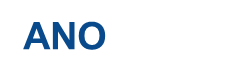 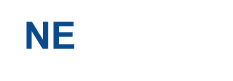 povinný plakát, dočasná/stála deska nebo billboard
weby, microsity, sociální média projektu
propagační tiskoviny (brožury, letáky, plakáty, publikace, školicí materiály) a propagační předměty
propagační audiovizuální materiály (reklamní spoty, product placement, sponzorské vzkazy, reportáže, pořady)
inzerce (internet, tisk, outdoor) 
soutěže (s výjimkou cen do soutěží)
komunikační akce (semináře, workshopy, konference, tiskové konference, výstavy, veletrhy)
PR výstupy při jejich distribuci (tiskové zprávy, informace pro média)
dokumenty pro veřejnost či cílové skupiny (vstupní, výstupní/závěrečné zprávy, analýzy, certifikáty, prezenční listiny apod.)
výzva k podání nabídek/zadávací dokumentace zakázek
interní dokumenty
archivační šanony
elektronická i listinná komunikace
pracovní smlouvy, smlouvy s dodavateli, dalšími příjemci, partnery apod.
účetní doklady vztahující se k výdajům projektu
vybavení pořízené z prostředků projektu (s výjimkou propagačních předmětů)
neplacené PR články a převzaté PR výstupy (např. médii)
ceny do soutěží
výstupy, kde to není technicky možné (např. strojově generované objednávky, faktury)
52
[Speaker Notes: Porušením této podmínky není stav, kdy bude na základě faktického čerpání výdajů projektu v závěrečné zprávě o realizaci projektu a spolu s ní předložené závěrečné žádosti o platbu identifikováno jiné rozdělení nákladů projektu, než je uvedeno ve schváleném právním aktu.]
Způsob hodnocení a výběr projektů
Fáze hodnocení:
hodnocení přijatelnosti a formálních náležitostí  (max. do 30 prac. dní od podání žádosti/ v případě příjmu nad 250 projektů + 10 prac. dní)
věcné hodnocení bude zajištěno s využitím hodnotící komise (max. do 80 prac. dní od podání žádosti/ v případě příjmu nad 250 projektů + 20 prac. dní)
příprava a vydání právního aktu o poskytnutí podpory 

Specifická část pravidel pro žadatele a příjemce z OPZ+ pro projekty s přímými a nepřímými náklady nebo projekty financované s využitím paušálních sazeb – www.esfcr.cz
Příručka pro hodnotitele OPZ+ – www.esfcr.cz
53
KONTAKTNÍ OSOBY
Šárka Müllerová,  sarka.mullerova@mpsv.cz
Iveta Marcinová,   iveta,marcinova @mpsv.cz                   
Lenka Bořecká,    lenka.borecka @mpsv.cz
Jiřina Kreidlová,   jirina.kreidlova @mpsv.cz
54
[Speaker Notes: Porušením této podmínky není stav, kdy bude na základě faktického čerpání výdajů projektu v závěrečné zprávě o realizaci projektu a spolu s ní předložené závěrečné žádosti o platbu identifikováno jiné rozdělení nákladů projektu, než je uvedeno ve schváleném právním aktu.]
DĚKUJEME ZA POZORNOST
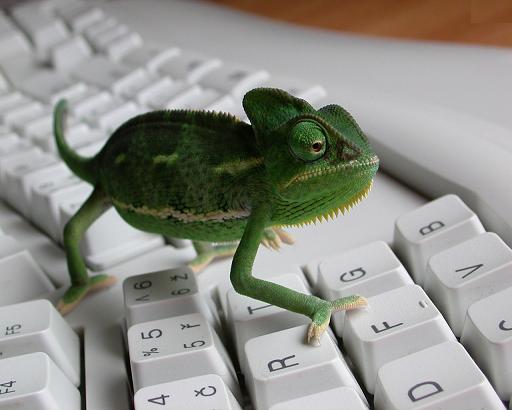 55